Kegiatan Pembelajaran 2
Ummi Salmah Chandranegara
3.2.1. MENGENALI MENU-MENU PRESENTASI
Beberapa menu-menu utama dan shortcut yang terdapat dalam microsoft office powerpoint. Fungsi dan kegunaannya untuk mengoperasikan powerpoint dengan baik dan menarik
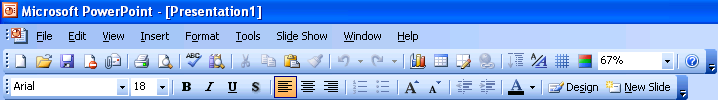 Menu-menu utama
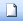 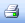 zoom
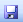 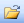 Gambar 4
3.2.2. MEMBUAT, MEMBUKA ,MENYIMPAN PRESENTASI
Membuka file pada Microsoft PowerPoint
mengambil file yang ada atau yang pernah kita buat sebelumnya.(Ctrl +O)
Menyimpan file pada Microsoft PowerPoint
Menyimpan file pada Microsoft PowerPoint
Setelah pembuatan slide selesai maka langkah berikutnya adalah menyimpan file tersebut, dengan langkah-langkah;
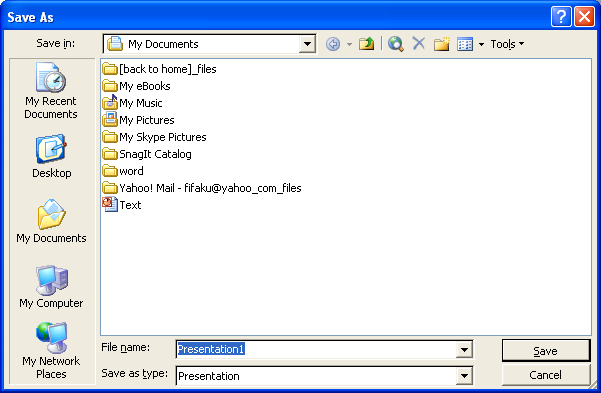 view
Folder baru
Save in
Nama File
Mencetak file pada Microsoft PowerPoint
Hal-hal yang perlu diperhatikan dalam proses pencetakan file;
 Jenis dan nama printer yang digunakan
Print range: seluruh slide, atau slide tertentu
Jumlah pencetakan
Print sebagai slide atau handout
Print dengan gray scale atau black white
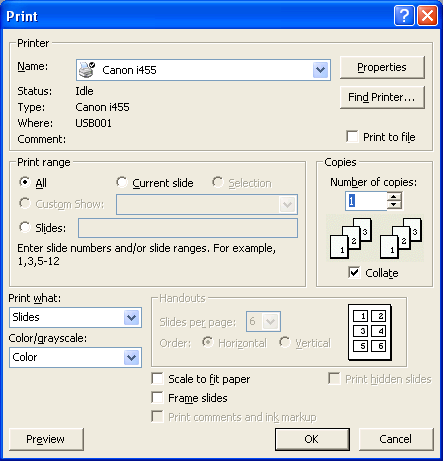 Nama printer
Print range
Jumlah cetak
Handout
Membuat Presentasi Baru
Microsoft PowerPoint memberikan kemudahan bagi Anda untuk membuat file presentasi dengan berbagai cara. Untuk kali ini kita akan memulai dengan lembar presentasi kosong.
Anda juga bisa mengubah desain dengan memanfaatkan design di task pane.Setelah Anda memilih maka secara otomatis tampilan slide Anda akan berubah sesuai dengan design yang anda pilih.
Anda juga bisa mengubah desain dengan memanfaatkan design 
template di task pane. Setelah Anda memilih maka secara otomatis
tampilan slide Anda akan berubah sesuai dengan design yang anda
pilih.
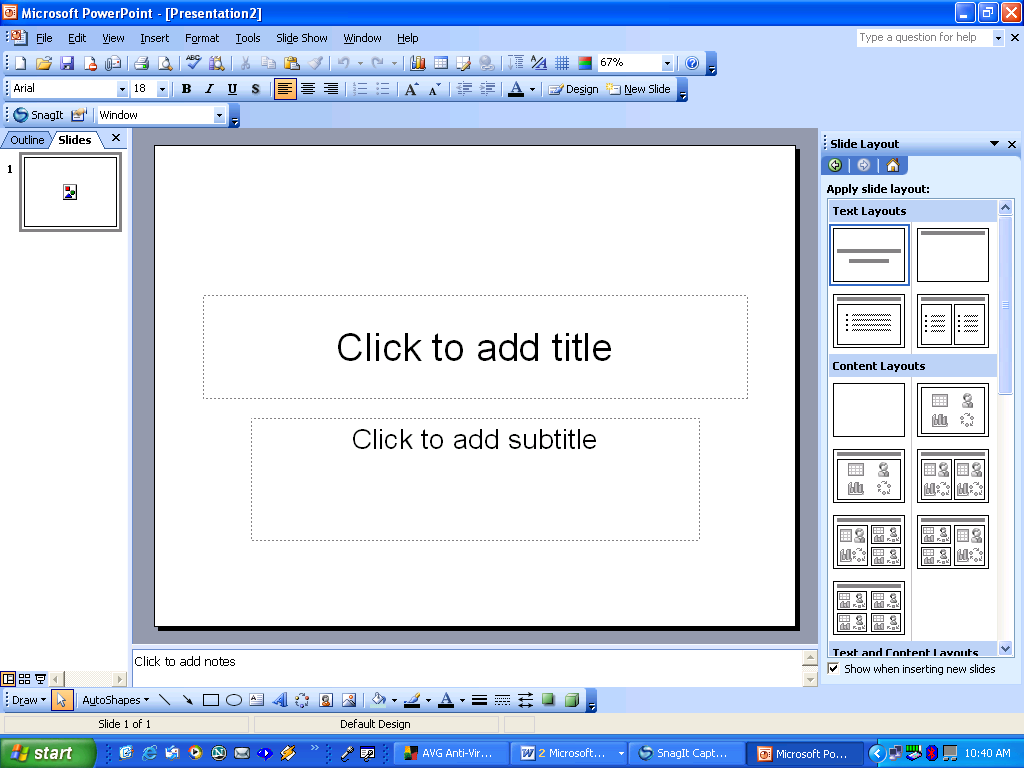 Task pane
Layout slide
klik pada click to add title untuk membuat judul dari presentasidemikian juga dengan subtitle selanjutnya  Setelah Anda mengetikkan title dan subtitle maka akan tampil sepertigambar berikut;
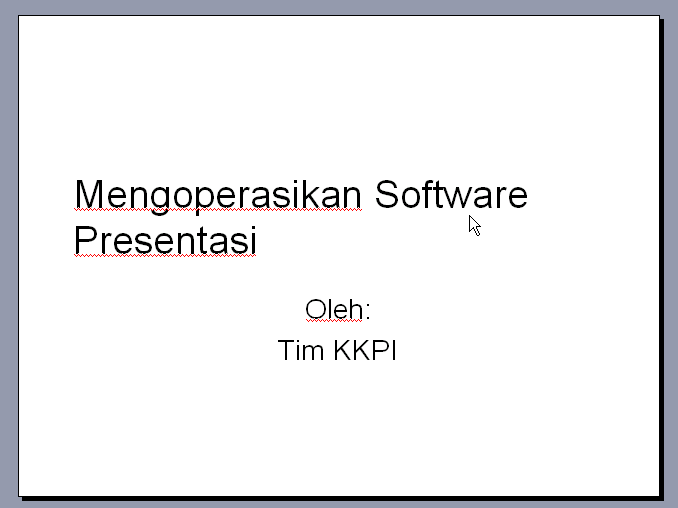 Menambahkan slide
Untuk melengkapi slide presentasi, kita tinggal menambahkan
beberapa halaman slide berikutnya.
klik menu insert
klik new slide kemudian isi sesuai dengan bahan yang akan  dipresentasikan seperti terlihat pada gambar
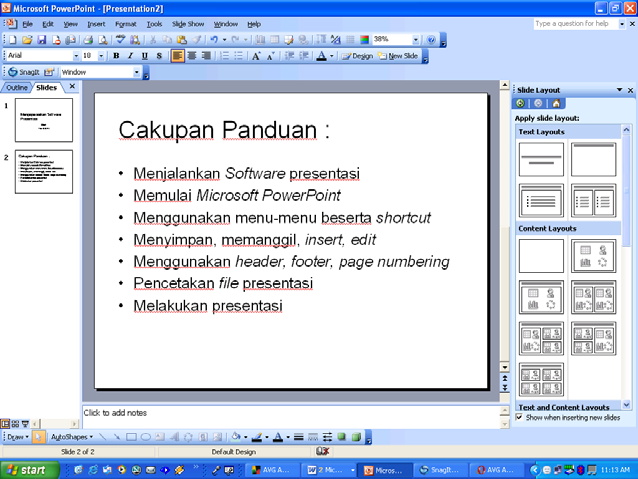